Valné shromáždění v Lucemburku (1. 12. – 2. 12. 2015)
Lenka Němcová
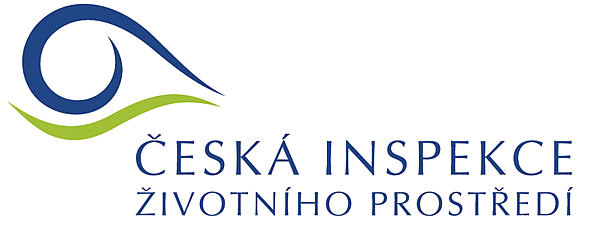 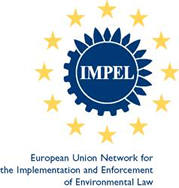 Memorandum o porozumění se sítí THEMIS
spolupráce IMPEL a THEMIS – podepsáno memorandum o porozumění
 THEMIS
založena 1990 Maďarskem, USA a EK
Spolupráce ve 4 regionech (střední Asie, východní Evropa, jižní Kavkaz a jihovýchodní Evropa)
Klimatické změny, čistá energie, udržitelný rozvoj a financování ŽP, biodiverzita, vodní hospodářství, vzdělávání o ŽP, zdraví, mobilita a prosazování práva
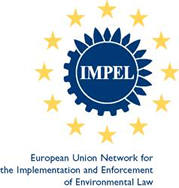 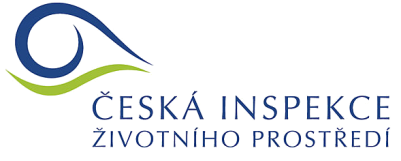 Memorandum o porozumění se sítí THEMIS
Strategie THEMIS  2016 – 2020
Posilování správy životního prostředí
Zrychlení nízko emisního vývoje
Zlepšení hospodaření s přírodními zdroji
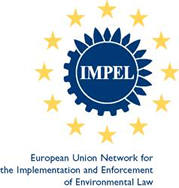 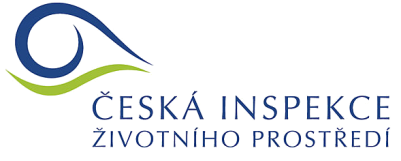 Implementační výzvy 2020
Mise
„Pokračovat v ochraně životního prostředí podporou efektivní implementace a prosazování legislativy EU“
Priority na dalších 5 let:
Cílit na existující implementační výzvy
Brát v úvahu a reflektovat potřeby jednotlivých členů
Další rozvoj 5 expertních týmů a jejich programů
Budování sítě a získávání nových členů
Posílení spolupráce s ostatními sítěmi EU a dalšími mezinárodními sítěmi
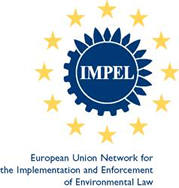 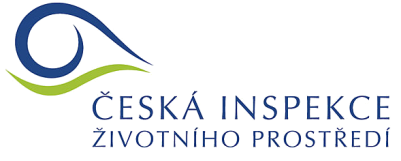 Konference v Utrechtu
12. 5. 13. 5. 2016 v Utrechtu
Konference „4 sítí“ IMPEL, ENPE (Evropská síť státních zástupců v ŽP), EUFJE (EU Fórum soudců pro životní prostředí) a EnviCrimiNet (Evropská síť pro boj proti trestné činnosti páchané v oblasti životního prostředí)  
Hlavní cíle Konference
Posílit spolupráci v rámci prosazovacího řetězce
Podpořit další inovace v prosazování a dodržování zákonů
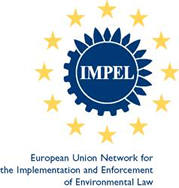 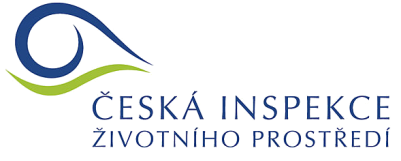 Schválené zprávy k projektům
Implementace směrnice o průmyslových emisích
Poučení získané z havárií
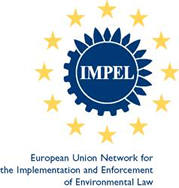 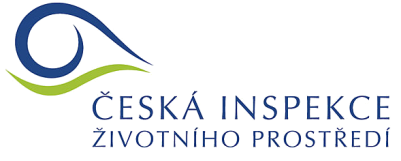 Schválené projekty – ES pro přírodu
Povolování podle článku 6(3) směrnice o stanovištích kamenolomy a těžební průmysl
3 společné inspekce
Jednání expertní skupiny – zaměření na nelegální lov
Nelegální zabíjení ptáků
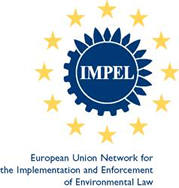 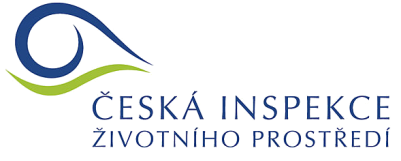 Schválené projekty – ES pro odpady a přeshraniční přepravu odpadů
Prosazovací akce
Plánování inspekcí přeshraniční přepravy odpadů
TFS (národní kontaktní místa) Dobrá praxe výměnné dny
Konference k odpadům a přeshraniční přepravě odpadů
Projekt o skládkách
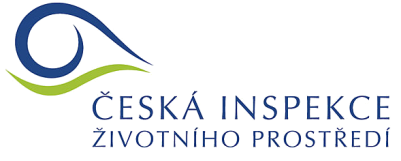 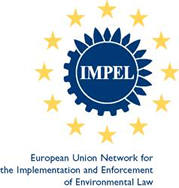 Schválené projekty – ES pro průmysl a ovzduší
Implementace směrnice o průmyslových emisích
Sdílení zkušeností s výjimkami z úrovní emisí spojených s nejlepšími dostupnými technikami podle směrnice o průmyslových emisích
Nařízení k suchozemské těžbě ropy a plynu
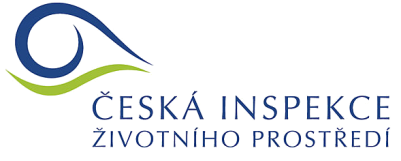 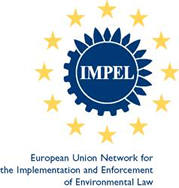 Schválené projekty – ES pro vodu a půdu
SWETE – ochrana vod v Evropě
Dobrá praxe při snižování znečištění nitráty z farem
Setkání expertního týmu
ReDuPiWa – Snižování množství pesticidů ve vodě
Překračování odběru vod a nelegální odběr vod – zjišťování a hodnocení
Zpracování základní zprávy podle IED
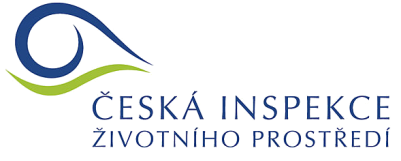 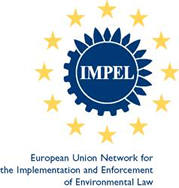 Schválené projekty – ES pro průřezové nástroje a přístupy
Mapování nástrojů pro regulátory
Modelové certifikáty – vzájemná spolupráce s veřejností
Finanční zajištění
Drony a mobilní technologie
IRI (dobrovolné hodnocení inspekčního a dozorového cyklu) ve třech členských organizacích IMPEL
Dělání správných věcí pro povolování podle směrnice o průmyslových emisích
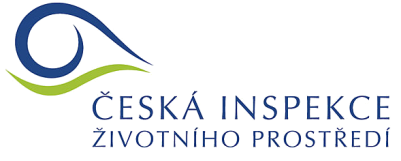 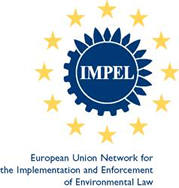 Organizační záležitosti
Zvýšení členských poplatků
Nezaplacení ČP v roce 2015: Řecko, Kosovo, Makedonie a Rumunská správa vod
Rozpočet na rok 2016:
Příspěvek LIFE +		500 000,-  €
Členské poplatky               237 000,-  €
CELKEM			737 000,-  €
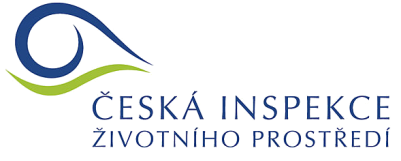 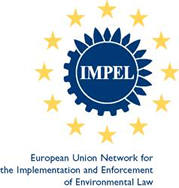 Organizační záležitosti
Návrh zvýšení členských poplatků o 10 % na  5 500,- €
Nezaplacení ČP v roce 2015: Řecko, Kosovo, Makedonie a Rumunská správa vod
Makedonské MŽP – ukončení členství v IMPEL, nahradila ho Makedonská inspekce životního prostředí
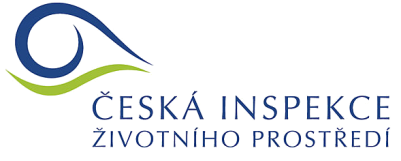 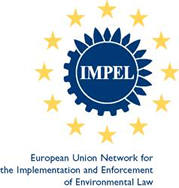 Další Valné shromáždění IMPEL
1. 12. – 2. 12. 2016 v Bratislavě
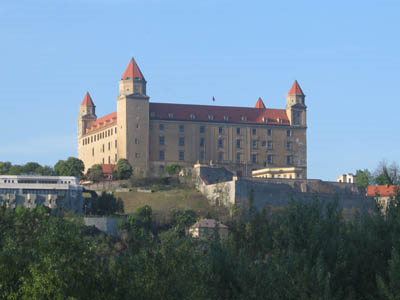 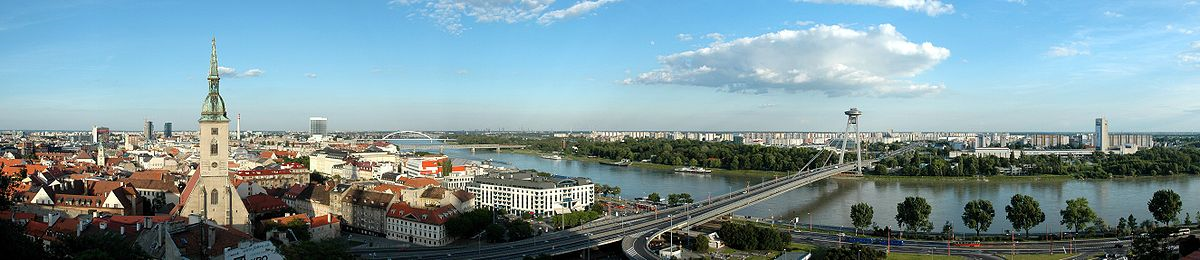 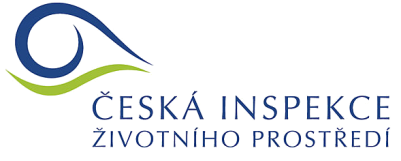 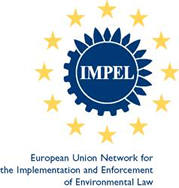 Děkuji za pozornosti

Lenka Němcová
lenka.nemcova@cizp.cz
www.cizp.cz
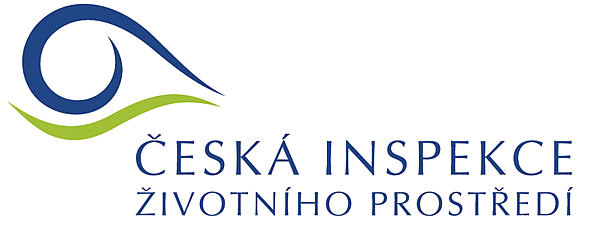